Чарушин Евгений Иванович
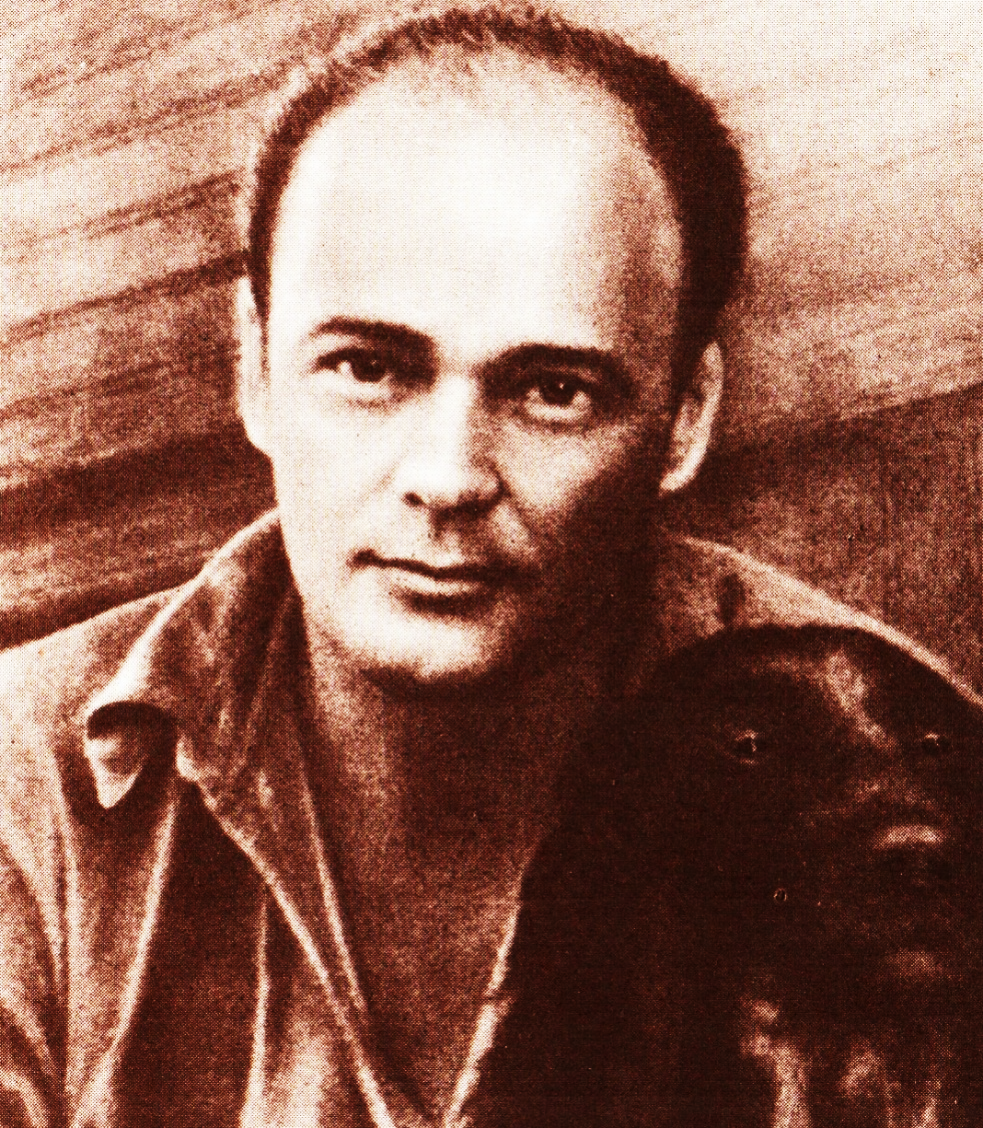 Книги о животных иллюстрируют художники-анималисты. Евгений Иванович один из таких художников

Родился он в Вятке. Мальчик рос рядом с тайгой и, конечно, дом был полон разными животными. Он их кормил, лечил, приручал

Когда вырос, стал художником, и его рисунки заселились самыми разными зверями и птицами
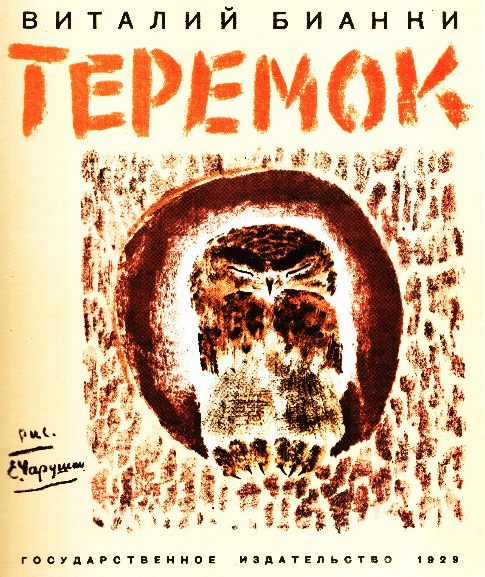 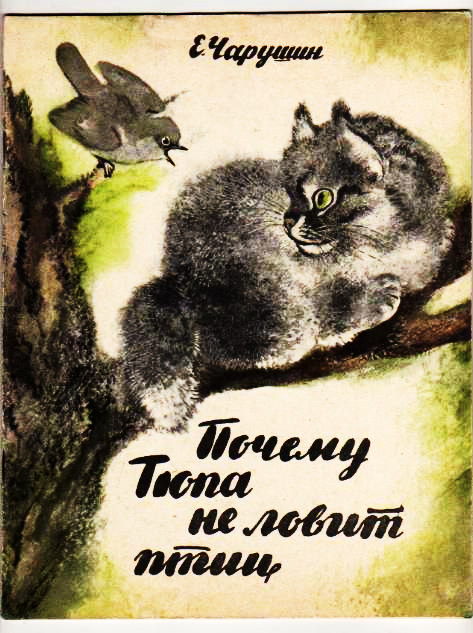 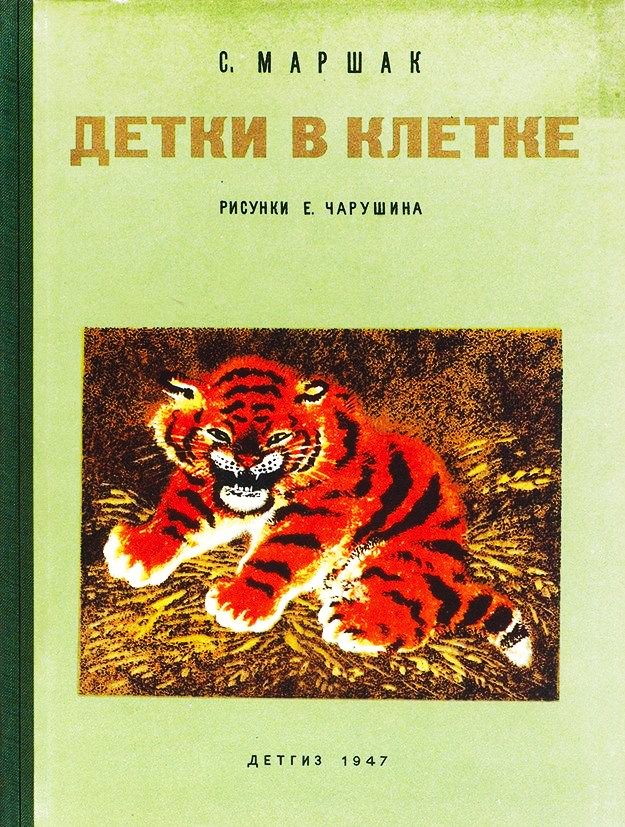 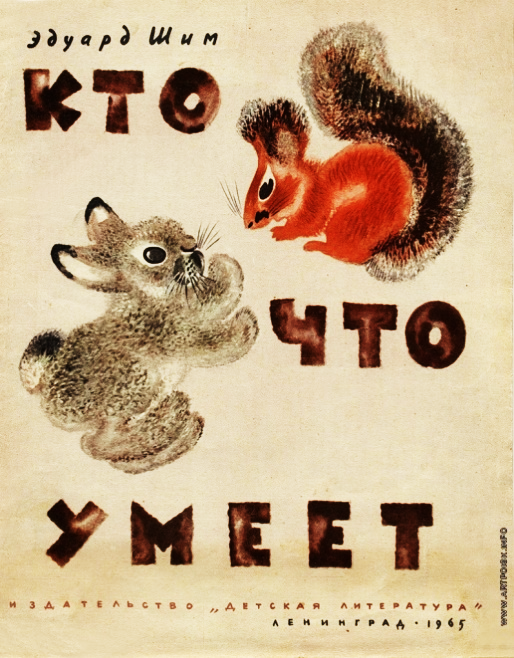 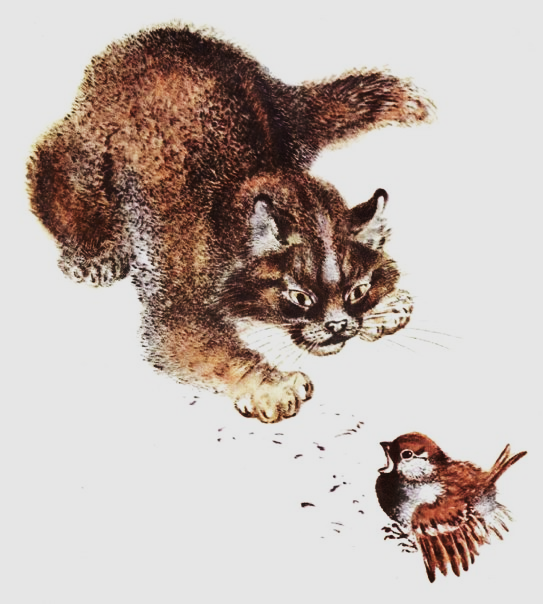 Вскоре в детских книжках Маршака и Бианки появились его пушистые зверушки – подвижные, гибкие, настороженные или доверчивые

Особенно Чарушину нравилось рисовать детёнышей самых разных животных
Он знал про них много интересных историй, которыми хотел поделиться с ребятами. Так он стал не только иллюстрировать, но и писать книжки
В истории «Про Томку» описаны и нарисованы похождения щенка Томки. По рисункам видно, что Чарушин и Томка хорошо знакомы
Рисунки Чарушина не многокрасочны: в основном использованы коричневые и чёрно-синие оттенки
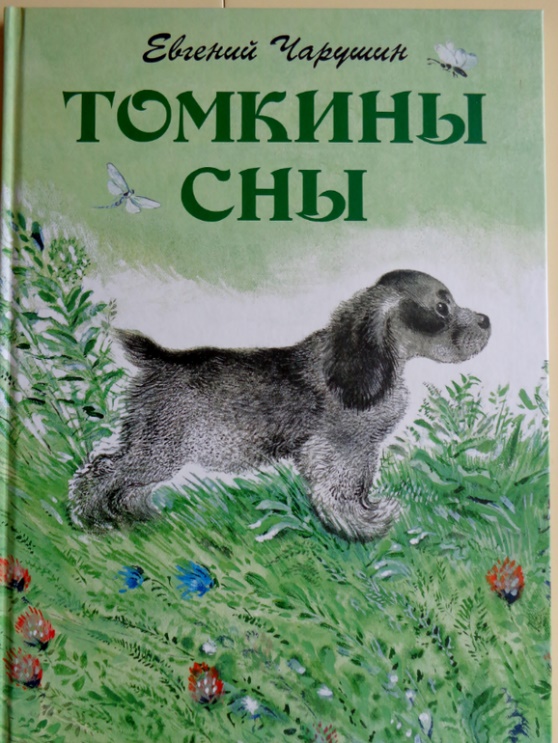 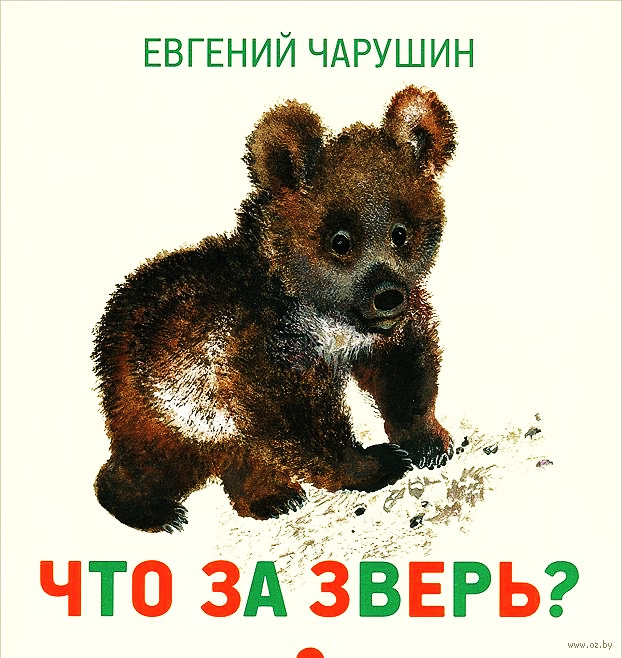 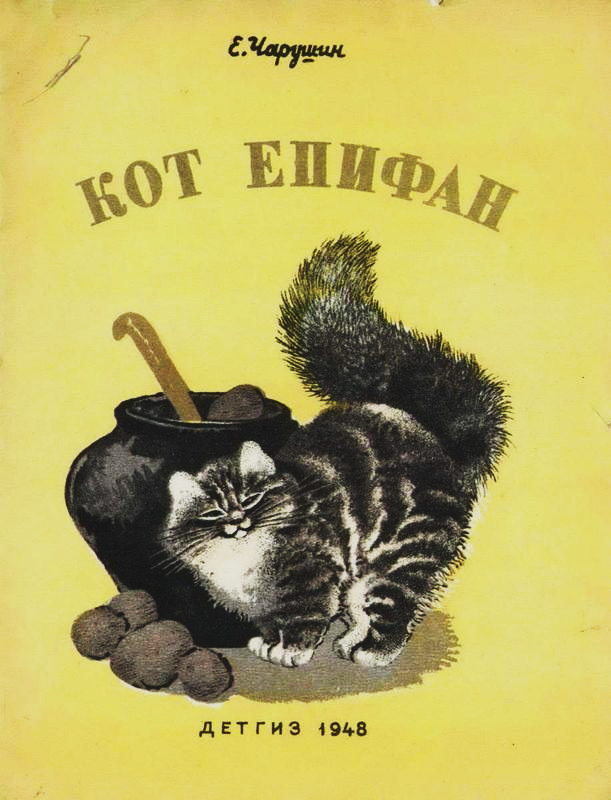 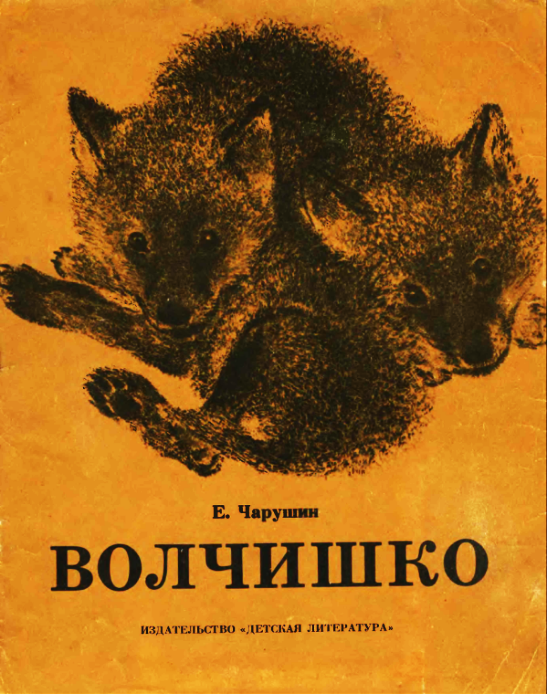 Чарушин Никита Евгеньевич
Сын Чарушина, Никита, тоже стал художником и тоже иллюстрирует книги, только рисунки его более многокрасочны
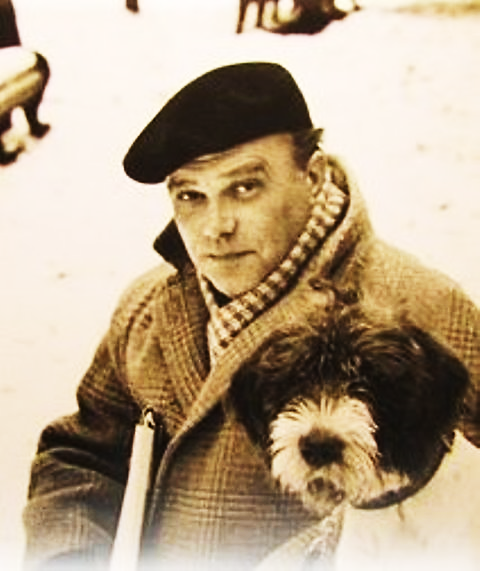 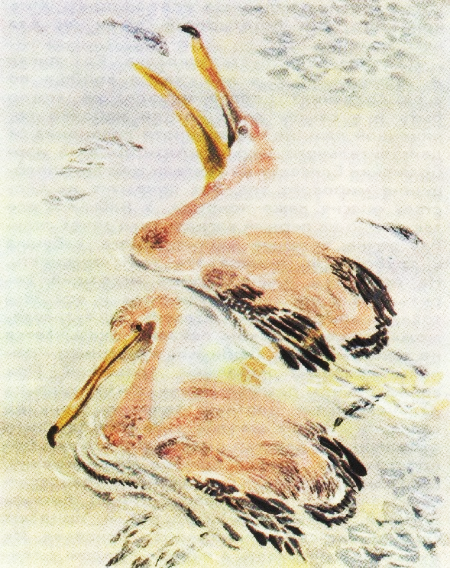 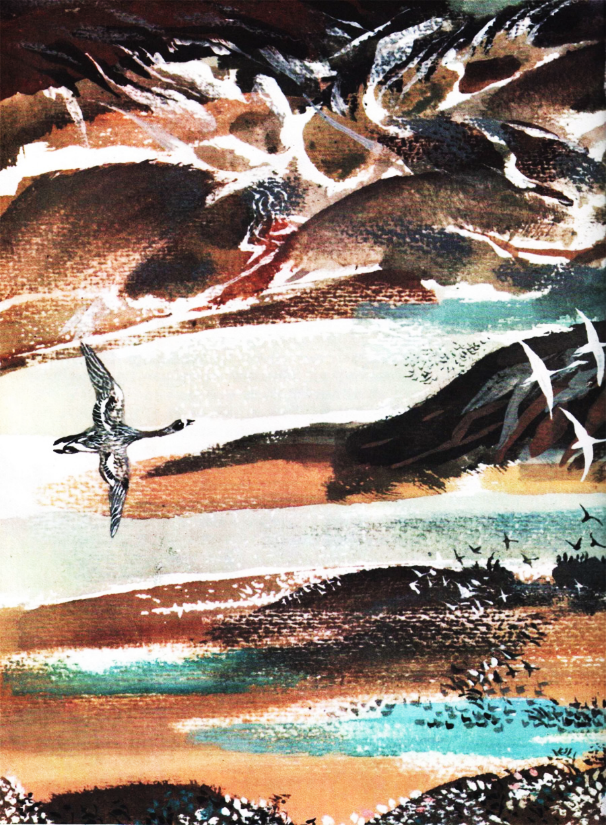 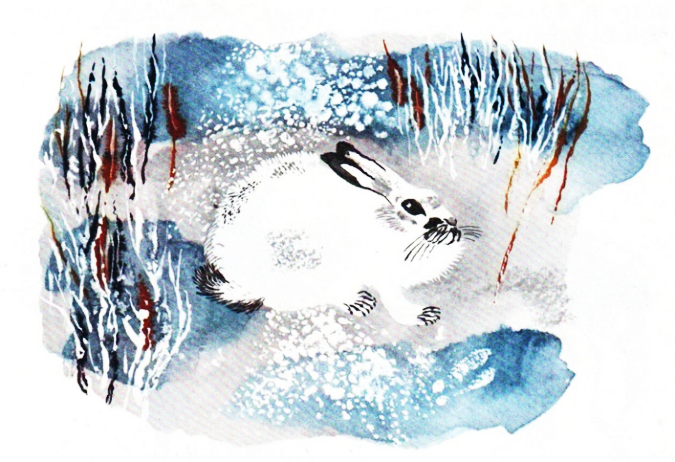 Братья Валерий и Александр Траугот
Валерий и Александр Траугот были обыкновенными питерскими мальчишками. 	Их отец, театральный художник, учил сыновей рисовать
Во время занятий старший, Саша, иногда потихоньку откладывал карандаш, незаметно становился за спиной брата и зорко наблюдал за его рисованием… А порой выхватывал лист, нёс к себе на стол и быстро дорисовывал. Валерий возмущался
Отец разводил их в стороны, расправлял помятый в драке лист и удивлялся: получалось что- то новое, необычное, что каждый из братьев в отдельности не мог бы изобразить
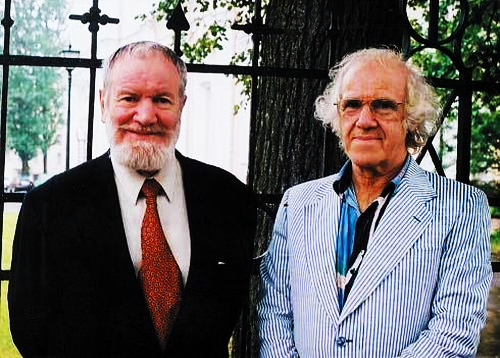 Когда мальчики выросли и стали художниками, они начали рисовать вместе
У братьев Траугот особая манера в работе: они не делают эскизов, зато выполняют много различных вариантов иллюстраций. При этом часто спорят. А когда рисунков набирается много, отбирают лучшее
Создавая иллюстрации для книги, они старались сделать так, чтобы в иллюстрациях сверкало белое, словно они сделаны из фарфора, – так рисунки лучше смотрелись среди страниц плотного текста
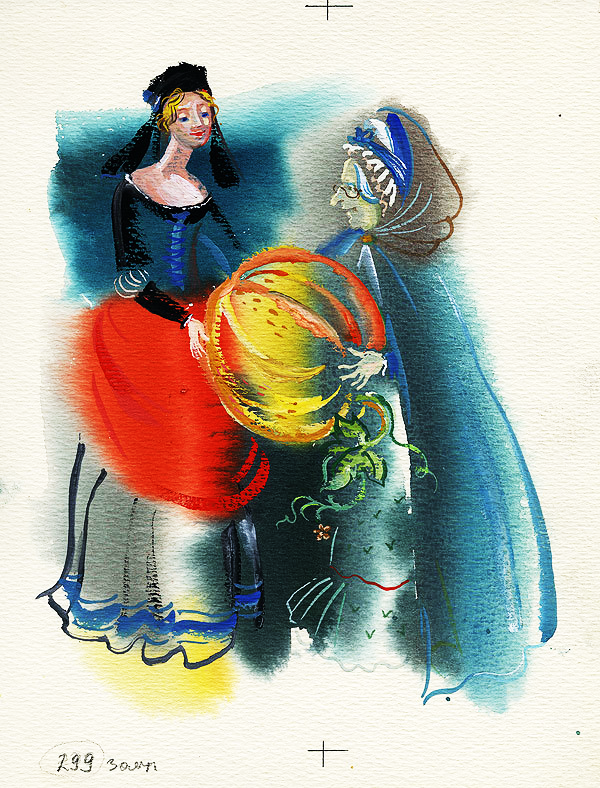 Иллюстрации к сказкам братьев Траугот
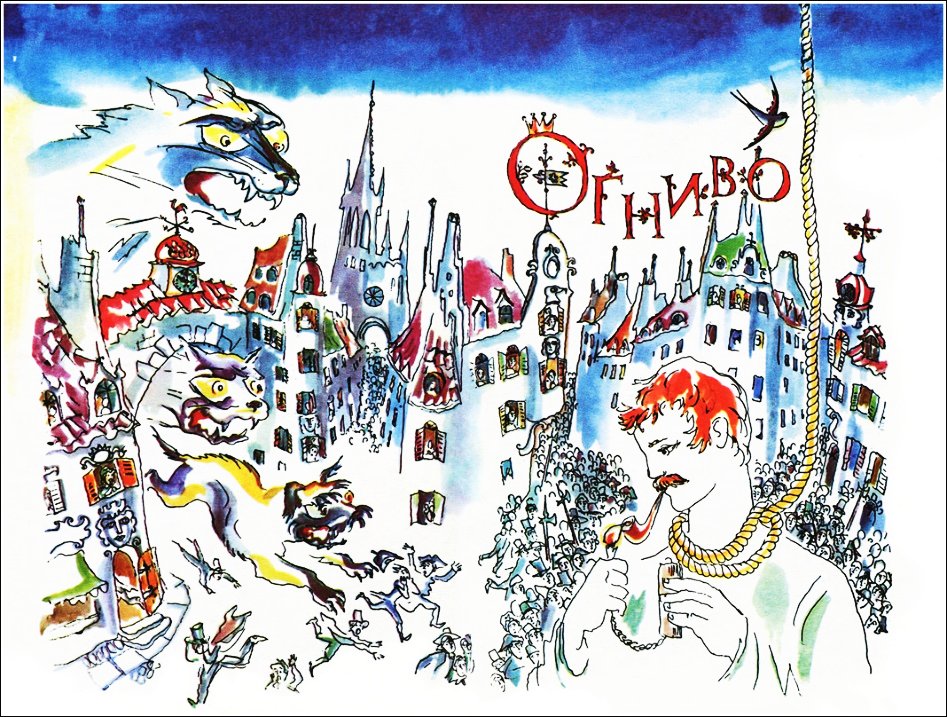 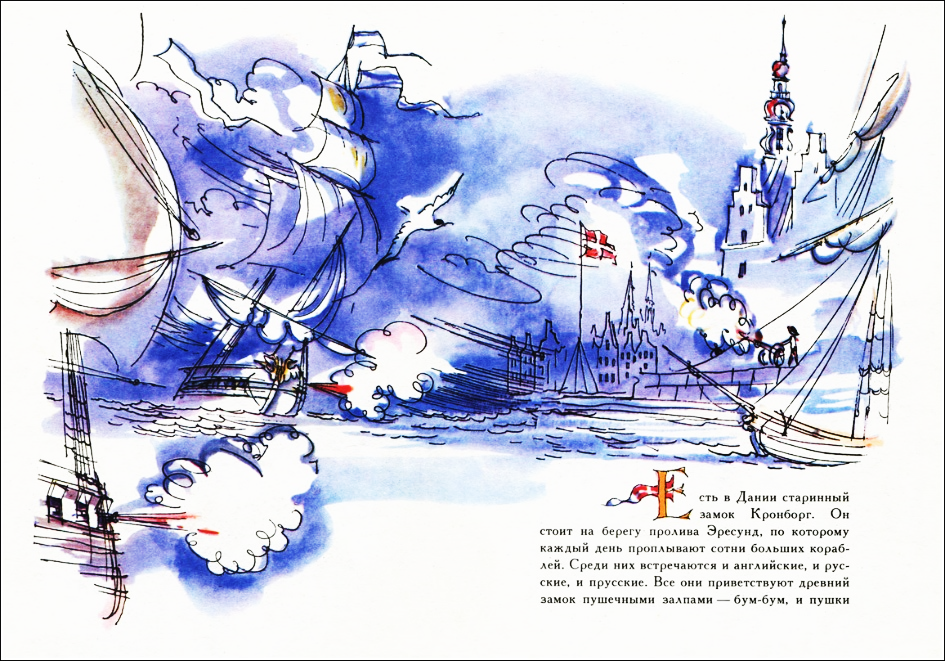 Майофис Михаил Соломонович
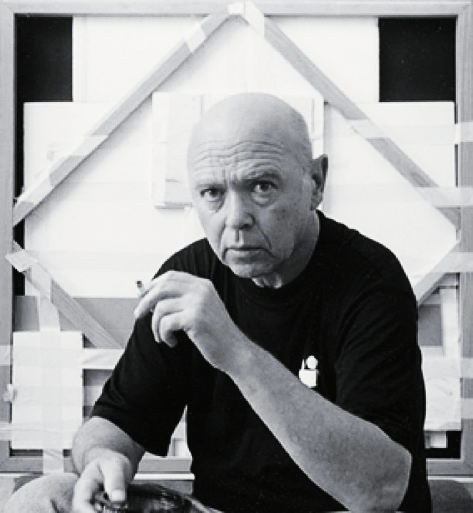 Михаил Соломонович Майофис родился в Ленинграде
Отец его был архитектором
Миша очень любил рисовать и к каждому празднику готовил родителям рисунки в подарок
Закончив институт живописи, скульптуры и архитектуры, Михаил продолжал делать иллюстрации к книгам, сказкам
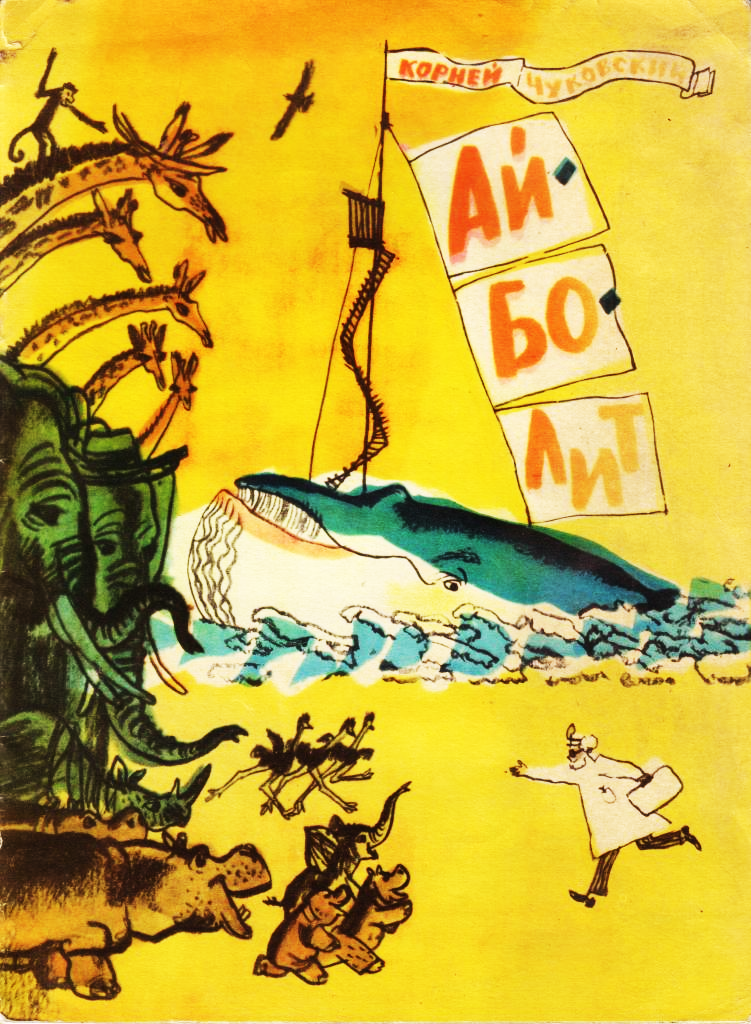 Изящные, выразительные рисунки, но нарисованы они не пером и даже 	не карандашом
Они процарапаны иглой на  металлической доске. Это офорт – гравюра на металле
Когда отпечатан оттиск, художник раскрашивает его акварелью
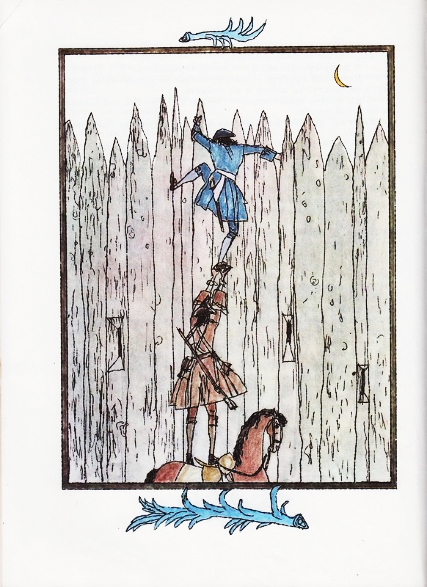 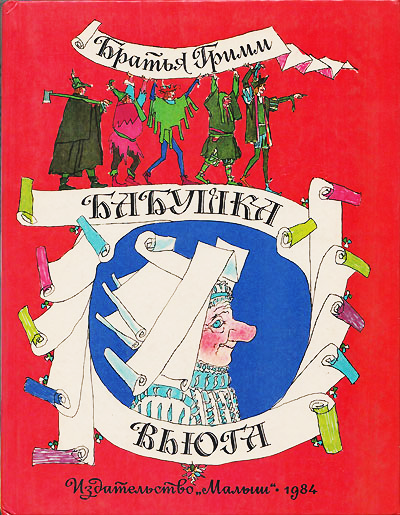 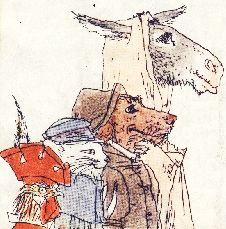 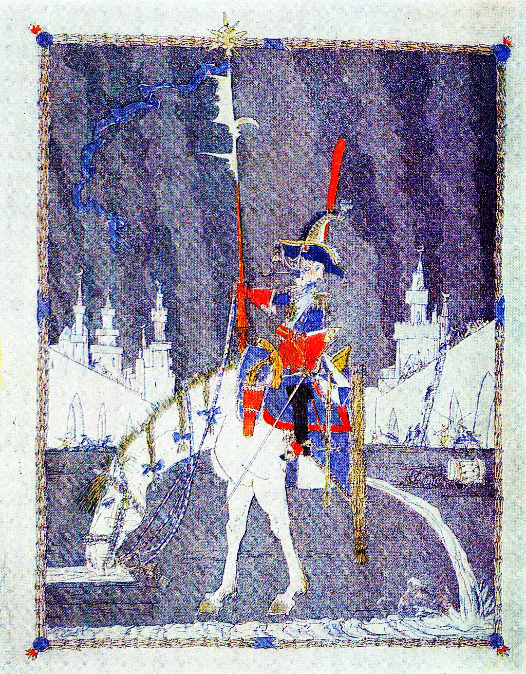 Повторим особенности в работе художников
Словарик
Анималист – живописец или скульптор, изображающий животных
Офорт – гравюра на металле
Эскиз – предварительный набросок к картине, рисунку